POLAND
OFFICIALLY THE REPUBLIC OF POLAND

LOCATED IN THE CENTRAL EUROPE
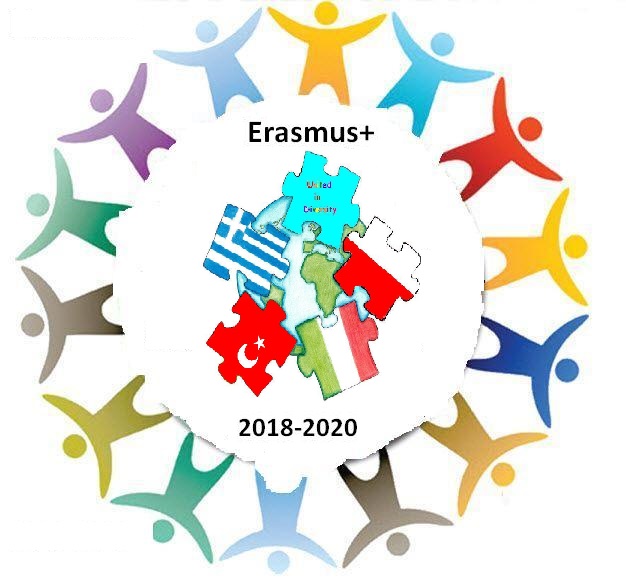 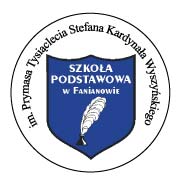 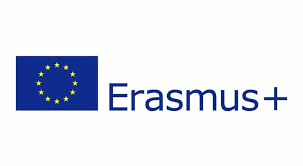 MIGRANTS
THE MAIN CAUSES OF POLISH MIGRATION:

political situation
economic situation
MIGRATION
At the end of the 19th century, the Poles went to:				
		France				USA	Canada				Brazil	Argentina				Germany
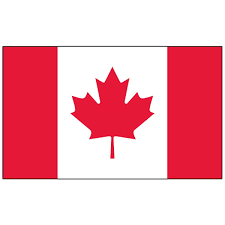 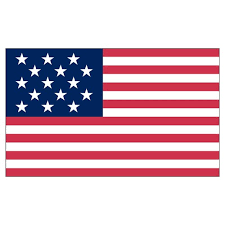 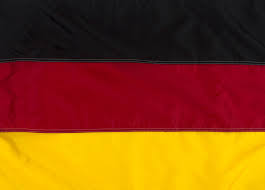 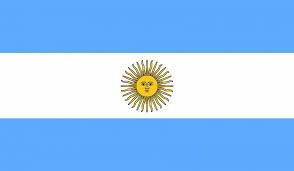 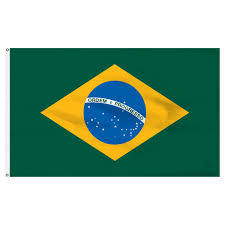 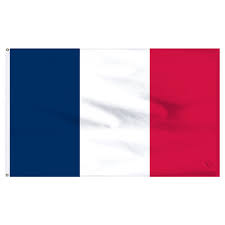 THE EFFECTS OF MIGRATION:
more work places
a large number of older people
better living conditions for emigrants
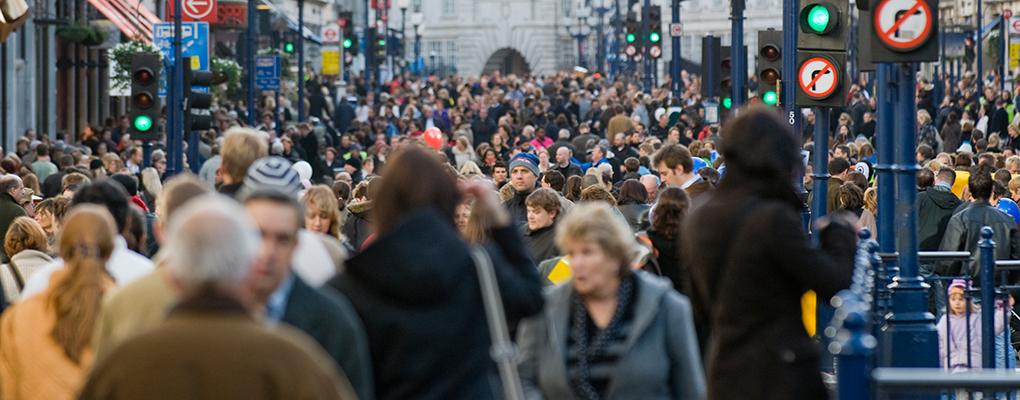 :Since 2004, many Poles went to Western Countries:
United Kingdom
Holland
France
Norway
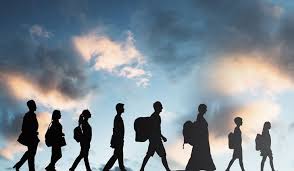 JOBS PERFORMED BY MIGRANTS
THE MOST COMMON JOBS:


CAR MECHANIC

ELECTRICIAN

WAITER
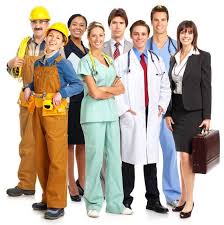 THE POLISH DIASPORA (POLONIA):
London has been a top destination for Polish migrants.
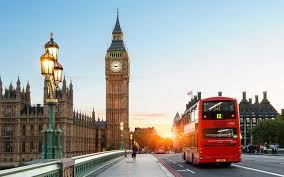 Famous Polish Migrants
MARIAN REJEWSKI		JERZY RÓŻYCKI
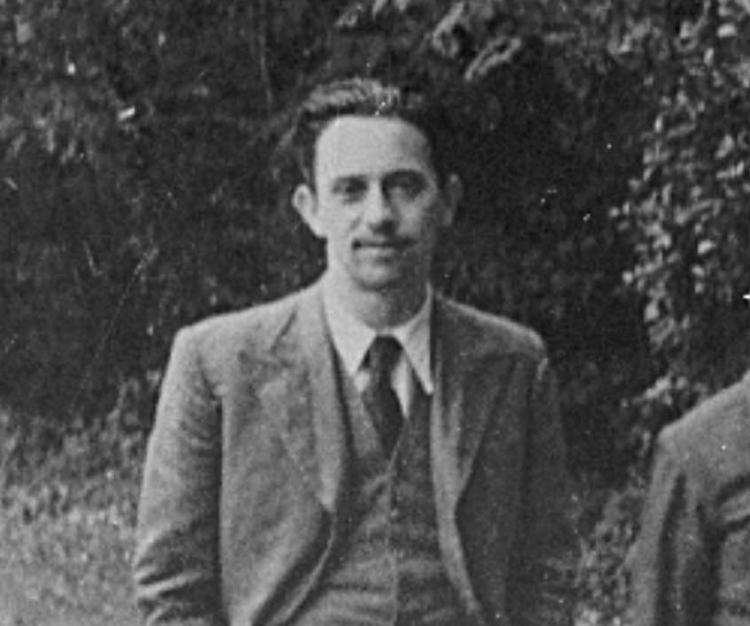 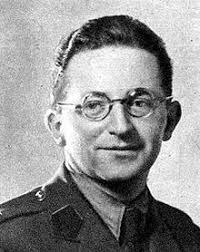 The number of Poles in western countries:
Great Britain (790,000 thousand)
USA (9 million)
Germany (2 million)
Brazil (1.8 million)
France (1 million)
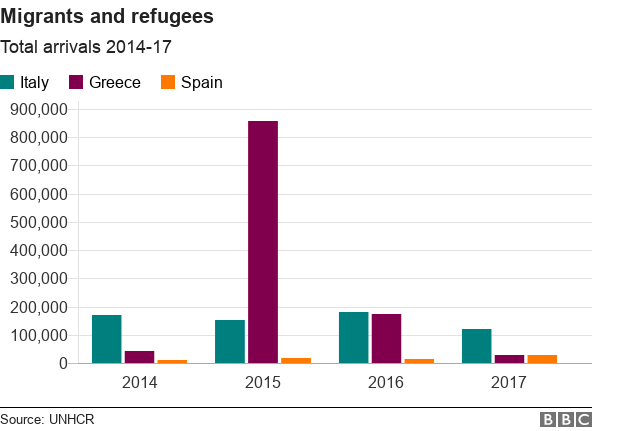